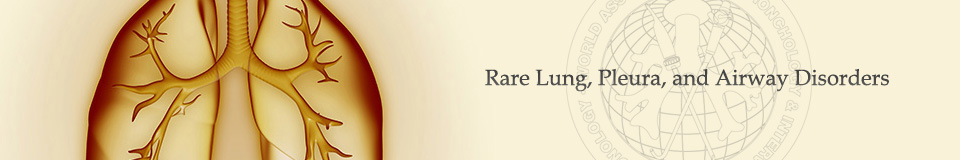 Rare Airway Tumors - Malignant

Marwan Saoud MD, 
Kassem Harris MD, FCCP

Co-Chair: WABIP Rare Lung, Pleura & Airway Disorders
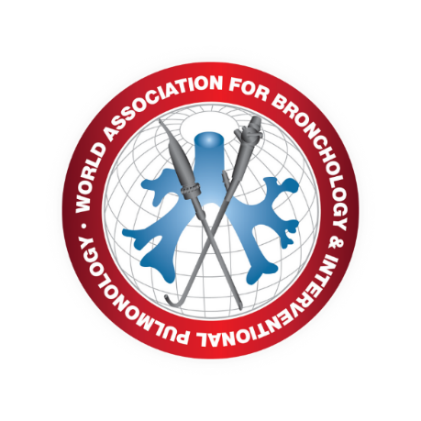 Background
Rare Airway Tumors (RATs)
   
Tracheobronchial tumors that have not been extensively studied in       
 literature due to limited diagnostic feasibly 

They represent 0.1% of all primary lung tumors

Occur anywhere from the subglottus to the segmental bronchioles 

Often misdiagnosed in early stages as obstructive lung disease
Lancet Oncol 2006; 7(1): 83-91
RATs Cell Type
Mesenchymal Cell 
Salivary Gland
Epithelial Cell
Miscellaneous
Mesenchymal Cell RATs
Malignant
Fibrosarcoma
Chondrosarcoma
T-cell Lymphoma
Salivary Gland RATs
Malignant
Myoepithelial Carcinoma
Mucoepidermoid Carcinoma 
Adenoid Cystic Carcinoma
Epithelial Cell RATs
Malignant

Carcinoid Tumor
Fibrosarcoma
Malignant mesenchymal cell tumor
 Prevalent in children and young adults, males>females
 Associated with exposure to radiation 
 Manifest as atelectasis or post-obstructive pneumonitis on x-ray and as 	smooth, lobular nodules or masses on CT scan
 Appears as a multi-nodular mass on bronchoscopy 
 Biopsy is the definitive diagnosis and reveal spindle cells in herringbone 	pattern
 Bronchoscopic resection is the preferred modality of treatment
Am J Otolaryngol 2015; 36(2): 287-9
Chondrosarcoma
Malignant mesenchymal cell tumor
 Mean age 30-60 years with male:female ratio of 1.3:1
 Characteristic CT findings including bone and soft-tissue involvement 	with scattered areas of calcification
 Appears as a polypoid mass on bronchoscopy 
 Biopsy is the definitive diagnosis and reveal cartilaginous and binuclear 	cells with open chromatin
 Treatment options include: 
Surgical resection
Adjuvant chemotherapy and/or radiation therapy for extensive tumors
Radiographics 2002; 22(3): 621-37
T-cell Lymphoma
Malignant mesenchymal cell tumor 
 Prevalent in adults age 40-60 years old, females>males
 Associated with tobacco smoking 
 Variable size lesions on radiological imaging as well as bronchoscopy 
 Biopsy is the definitive diagnosis 
 Tissue stains positive for CD3, CD4, and CD5 
 Treatment options include: 
Chemotherapy: pirarubicin, cyclophosphamide, vincristine and steroids
Surgical resection after chemotherapy
Respirol Case Rep 2015; 3(2): 44-7
T-cell Lymphoma
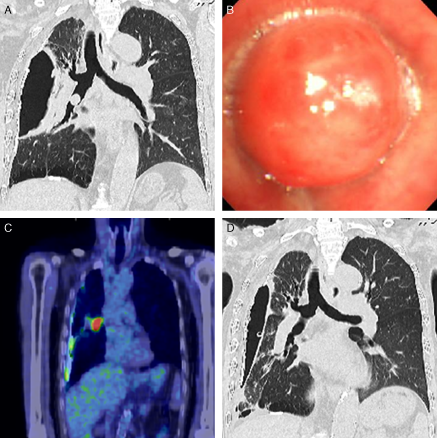 Computed tomography (CT) revealed chronic pyothorax with calcified foci on the right and a mass inside the bronchus intermedius.
Flexible bronchoscopy identified an endobronchial tumor obstructing the bronchus intermedius. 
Positron emission tomography with [18F] fluoro-2-deoxyglucose and CT revealed uptake at the endobronchial tumor.
 CT after the chemotherapy demonstrated that the endobronchial tumor markedly diminished.
Matsumoto et al. Respirol Case Rep 2015; 3(2): 44-7
Myoepithelial Carcinoma
Malignant salivary gland tumor
 20 cases reported, Male:Female ratio  of 1:1
 Detected as opaque shadows with defined borders on x-ray and CT scans 
 Appears as a smooth, vascular mass with defined borders on 	bronchoscopy 
 Biopsy is the definitive diagnosis 
 Histology consistent with glandular differentiation with dual epithelial and 	myoepithelial cell population; occasional atypia and increased mitotic 	figures seen 
 Tissue stains positive for p-53 and c-Kit (CD117) 
 Surgical resection is the preferred treatment modality
Arch Pathol Lab Med 2004; 128(1): 92-4
Mucoepidermoid Carcinoma
Malignant salivary gland tumor 
 Reported in younger population (<30 years of age), equal in males and 	females
 Appears as ovoid or lobulated polypoid nodules on x-ray 
 Have the characteristic "pneumonic consolidation” and "punctuate 	calcifications" on CT scan
 Appears a glossy, non-vascular mass on bronchoscopy 
 Biopsy is the definitive diagnosis
 Histology consistent with mucus-secreting cells, squamous cells and 	intermediate cells 
 Treatment options include: 
Bronchoscopic resection
Surgical resection
Arch Pathol Lab Med 2007; 131(9): 1400-4
Mod Pathol 2014; 27(11): 1479-88
Mucoepidermoid Carcinoma
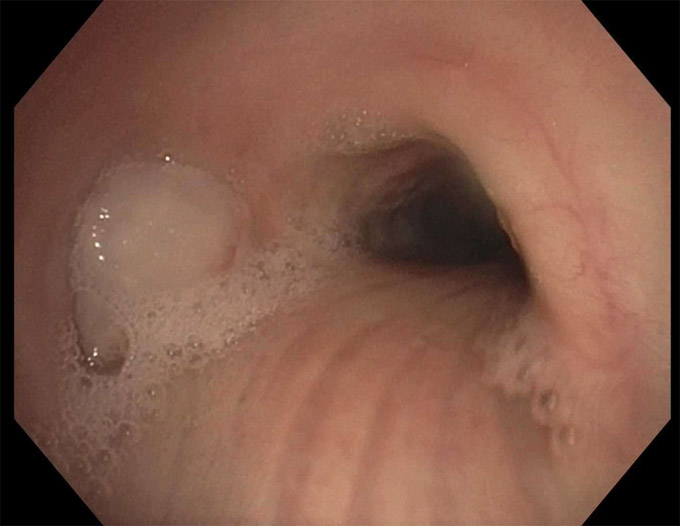 Left main stem completely occluded with mucoepidermoid tumor
Mucoepidermoid Carcinoma
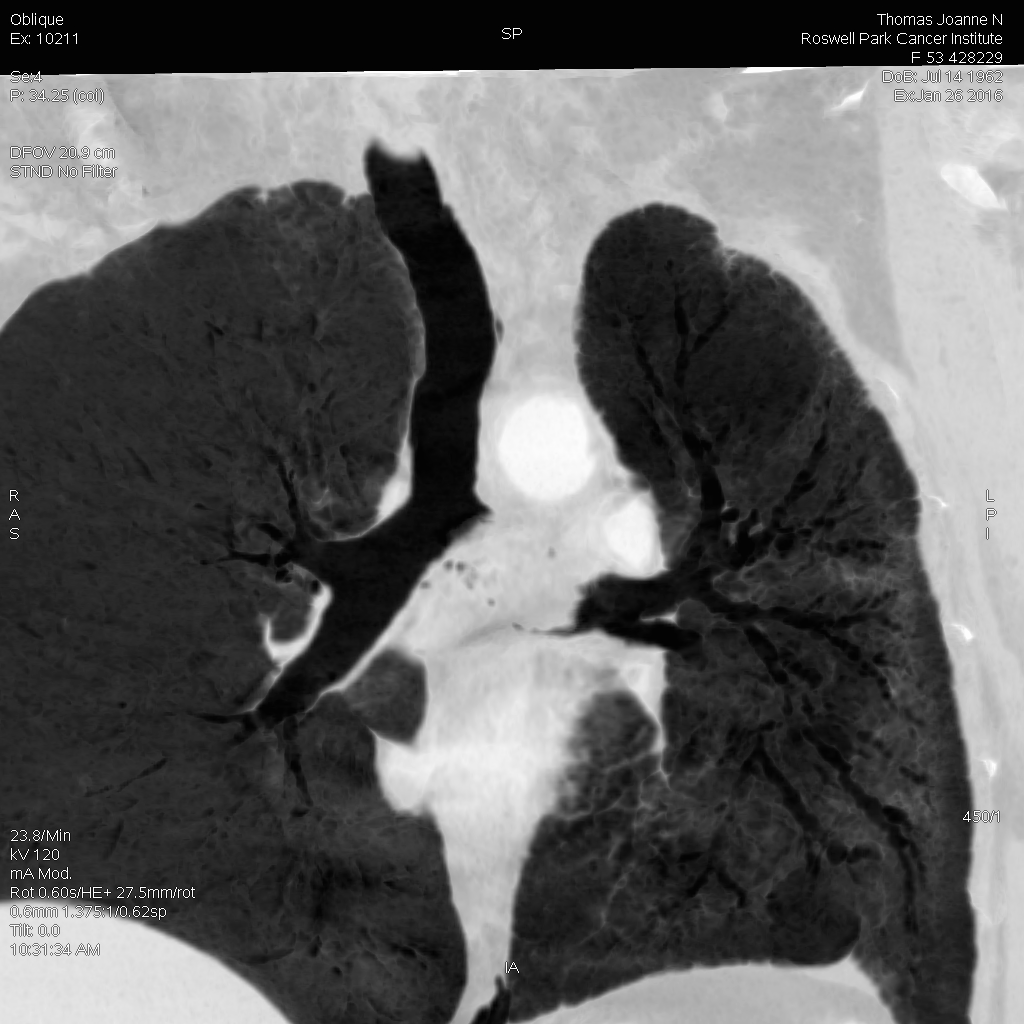 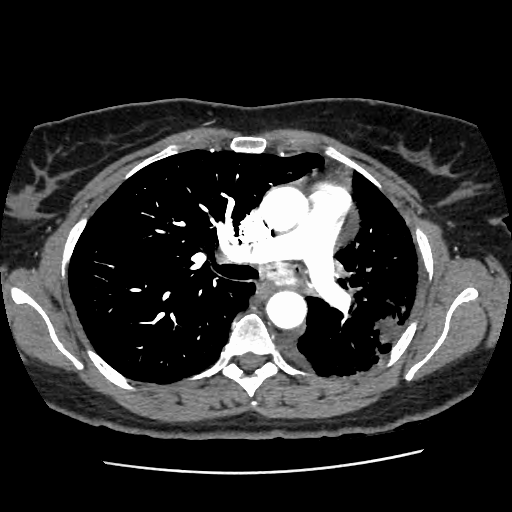 Axial chest CT showing a highly vascularized left main stem occlusive mucoepidermoid tumor
Coronal chest CT showing a complete obstruction of the left main stem with mucoepidermoid tumor
Mucoepidermoid Carcinoma
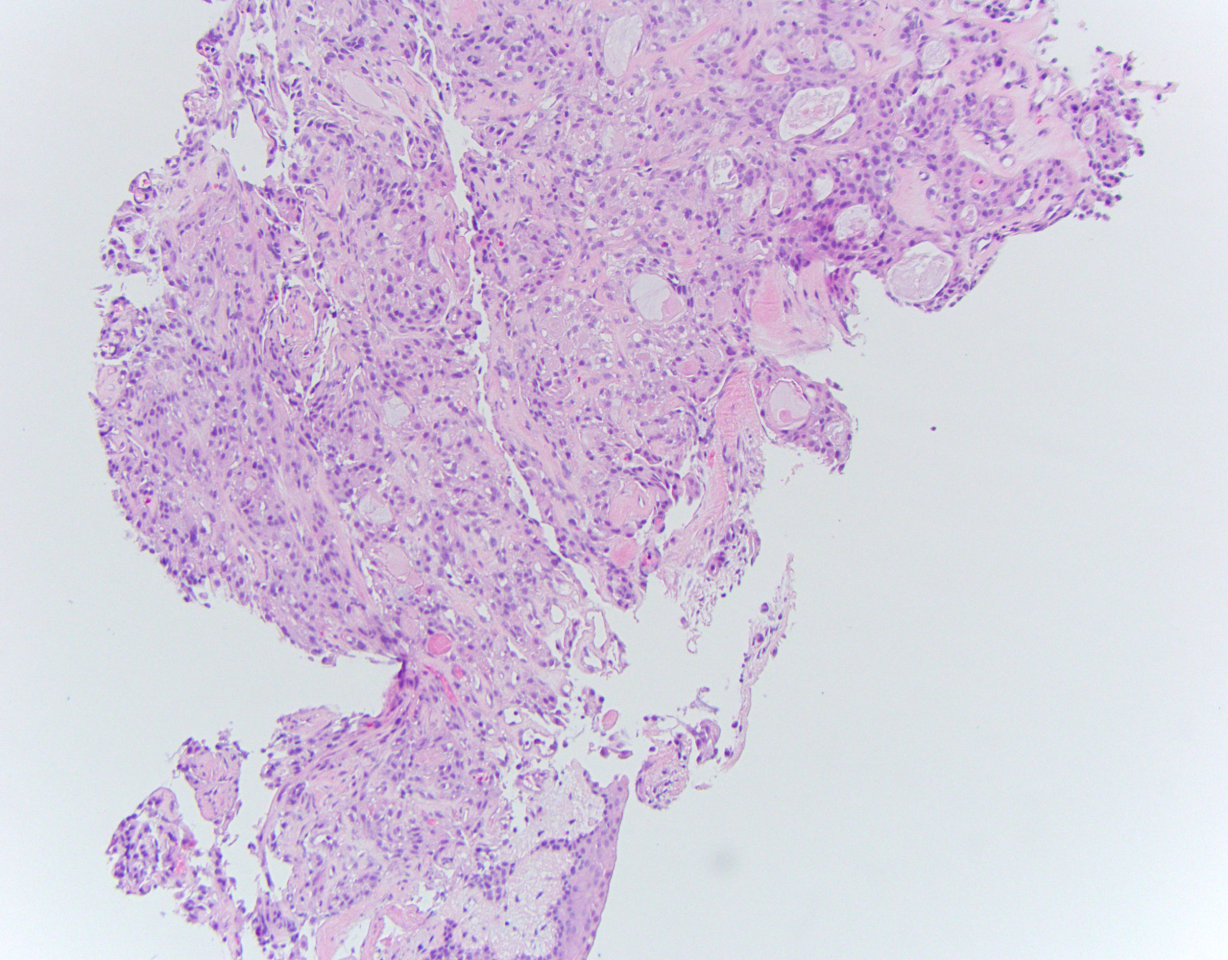 Neoplastic tissue composed of round to oval epithelioid cells and occasional goblet cells punctuated by mucin containing cystic spaces
Adenoid Cystic Carcinoma
Malignant salivary gland tumor
 Equal prevalence in males and females, mean age of 46 years 
 Detectable on x-ray and CT as well as positive uptake on PET scan 
 Appears a nodular, vascular lesion with characteristic “ice-berg”  
   appearance on bronchoscopy 
 Biopsy is the definitive diagnosis with 3 histological cell subtypes: Tubular ,  	Cribriform and Solid (most aggressive) 
 Tissue stains positive for keratin, CK7, CD117S‑100, and SMA
 Treatment options include: 
Surgical resection 
Bronchoscopic resection 
Pneumonectomy if there is extensive bronchial involvement
Clin Oncol (R Coll Radiol) 2015; 27(12): 732-40
Oncol Lett 2015; 9(3): 1475-81
Carcinoid Tumor
Malignant epithelial cell tumor
 Prevalent in younger population (<35 years of age) 
 Appears as spherical or ovoid nodules on radiological imaging with 	vascular enhancement on CT scan 
 Appears as a large polypoid lesion with narrow stalk arising from the 	lumen on bronchoscopy 
 Biopsy is the definitive diagnosis with intra-cytoplasmic granules on 	electron microscope 
 Tissue stains positive for chromogranin and synaptophysin 
 Treatment options include: 
Surgical resection 
Bronchoscopic ablation
Mayo Clin Proc 1993; 68(8): 795-803
Case Rep Pulmonol 2014; 2014: 349707
Carcinoid Tumor
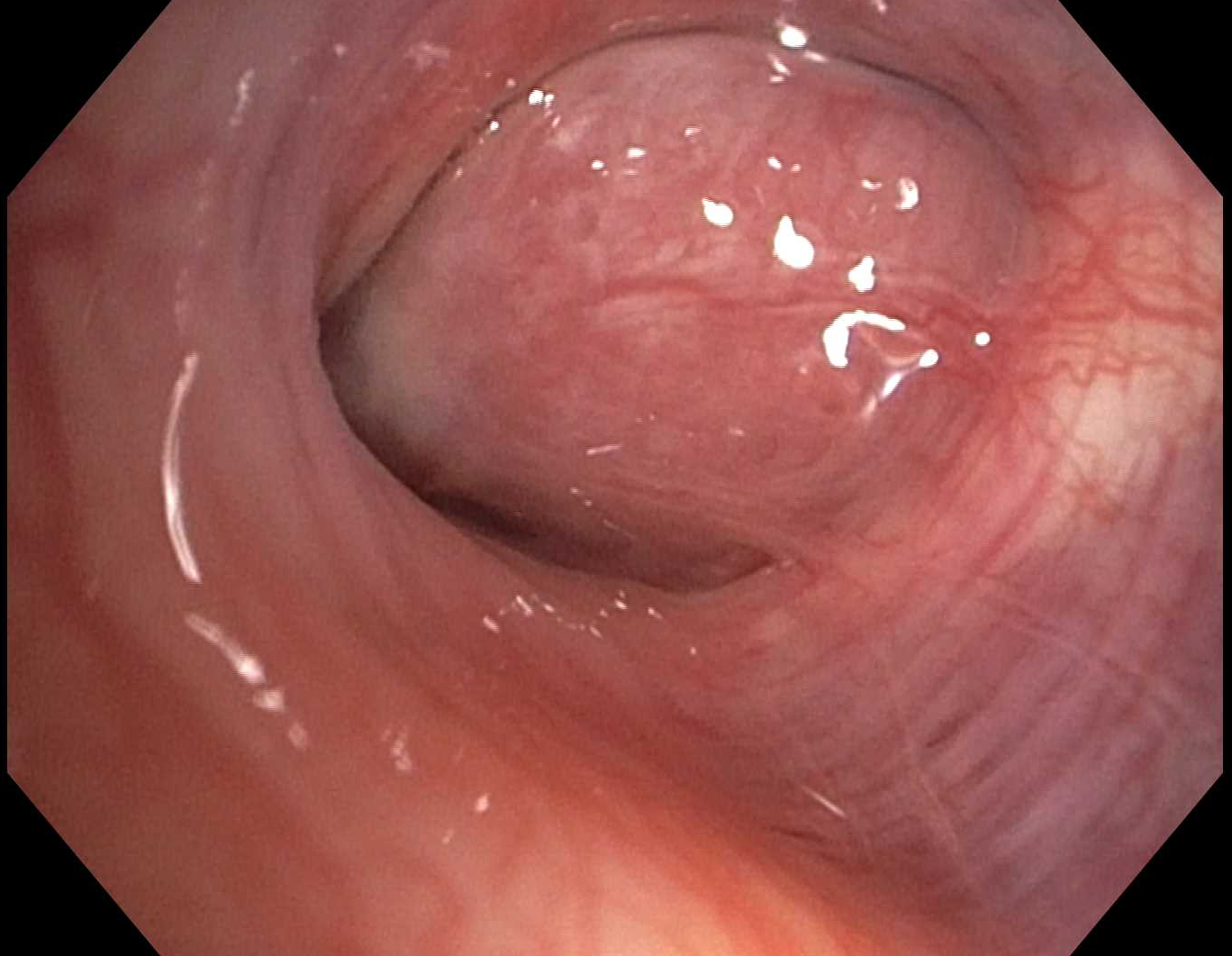 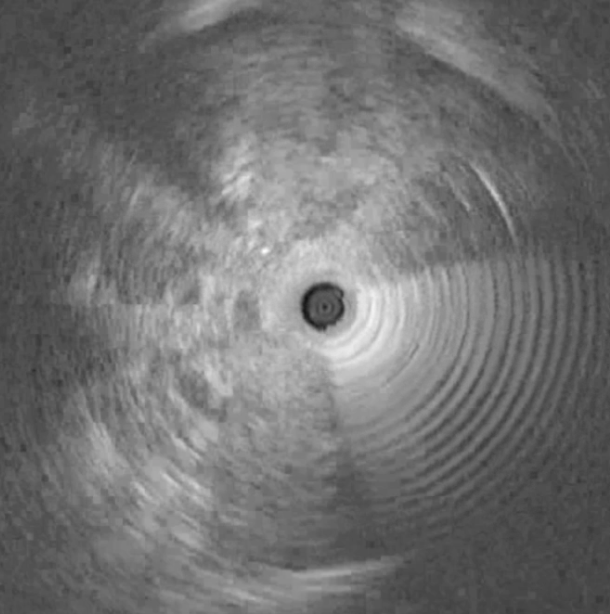 Radial Endobronchial Ultrasound showing the highly vascularized tumor (arrows).
Carcinoid tumor of the right middle lobe
Outcomes
RATs prognosis depend on multiple factors:
 Tumor malignant potential	 
 Tumor location 
 Patient’s co-morbidities 
 Risks of treatment modality 
 Benign tumors are usually localized and amendable to resection with no 	or minimal risk of recurrence
 Outcome of malignant tumors depend mainly on lymph node and 	adjacent tissue metastasis 
 Tumors found on the carina have poor prognosis due to the high risk of 	surgical resection attributed to the anatomical feasibility
Lancet Oncol 2006; 7(1): 83-91
Intern Med 2013; 52(18): 2113-6
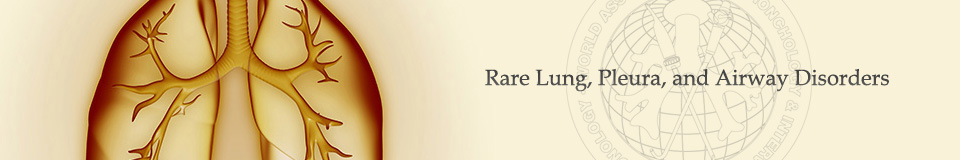 This presentation was prepared by
Marwan Saoud MD and Kassem Harris MD, FCCP
 and reviewed for accuracy and content by members of the 
WABIP Rare Lung, Pleura and Airway Disorders section
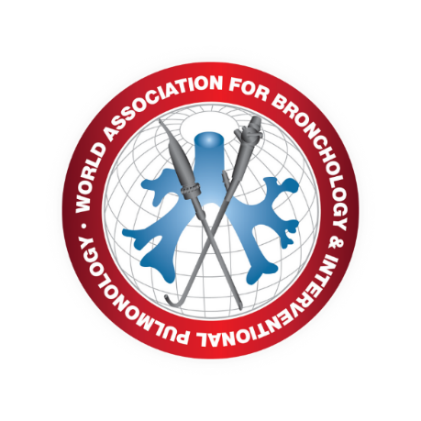